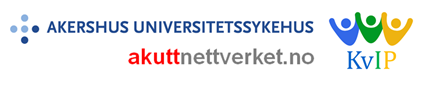 KvIP besøk - oppsummerende møte
Besøksteamets inntrykk av enheten
Enhetens styrker
Enhetens utfordringer
Forslag til forbedringstiltak